COMPLETE LAND LAWText, Cases, and Materialsby Barbara Bogusz and Roger Sexton
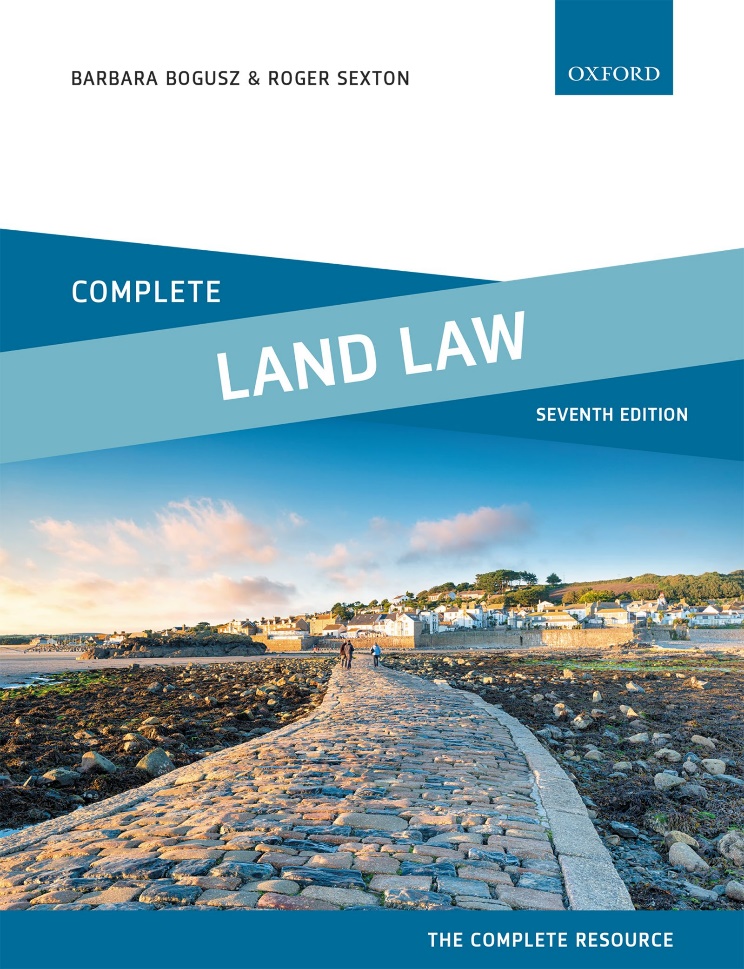 © Barbara Bogusz & Roger Sexton 2022
Part 6LeasesChapter 11Leases—the Basic Requirements
© Barbara Bogusz & Roger Sexton 2022
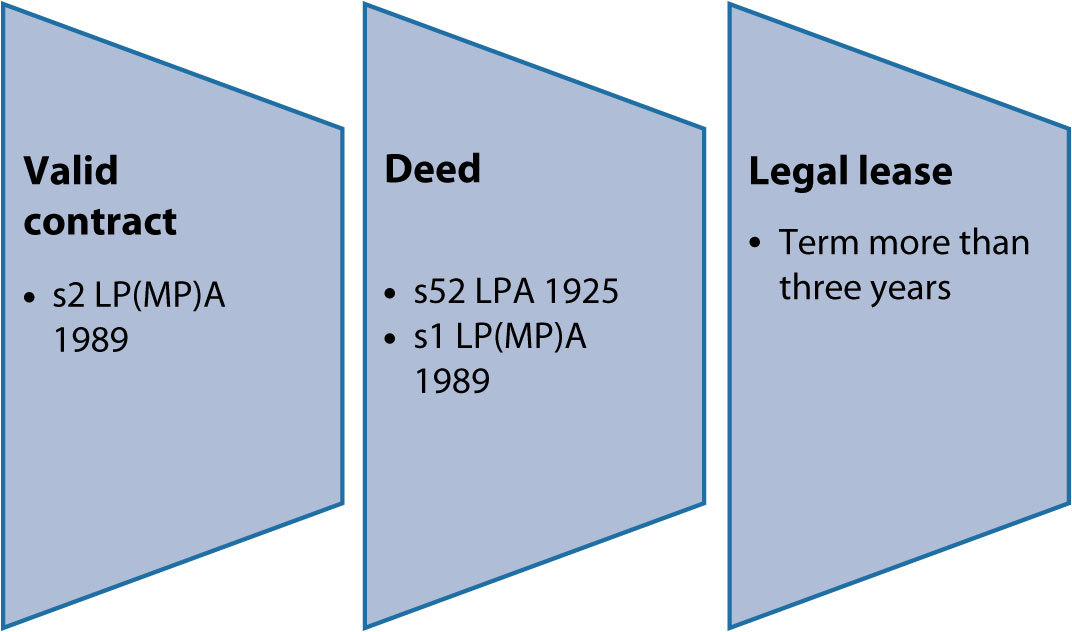 Diagram 11.1 Formalities—creation of a legal lease
© Barbara Bogusz & Roger Sexton 2022
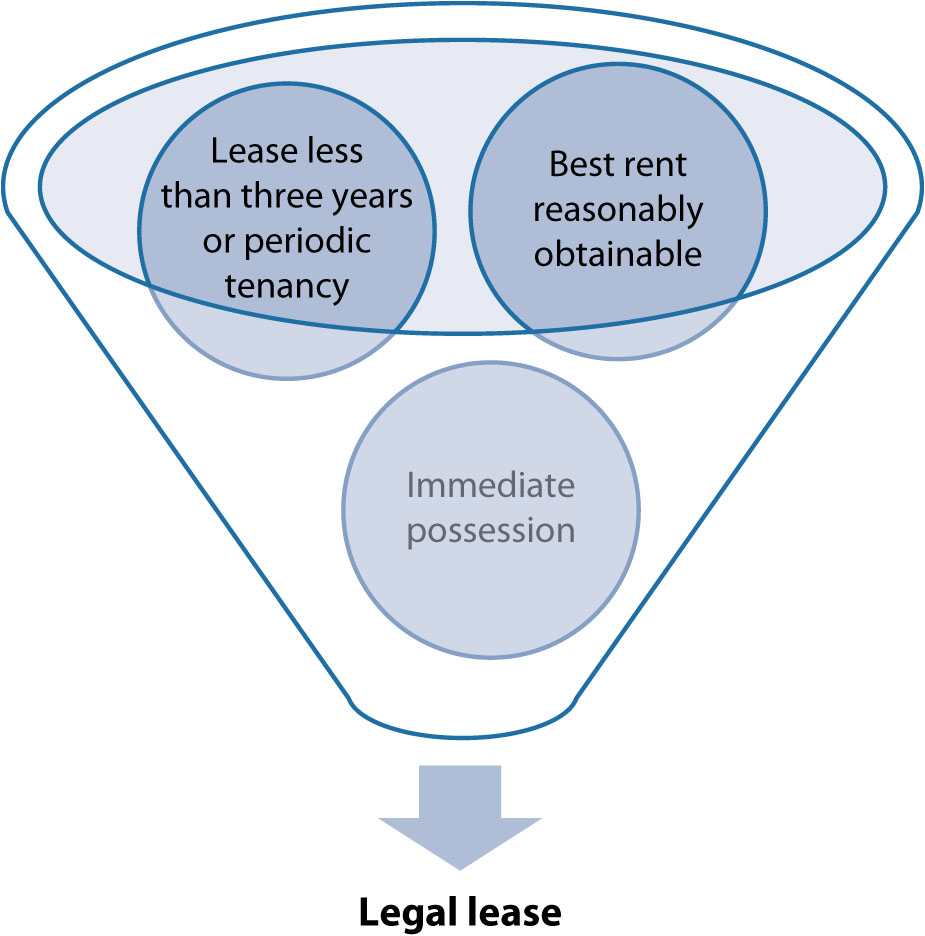 Diagram 11.2 Creation of a legal lease of less than three years under s54(2) LPa 1925
© Barbara Bogusz & Roger Sexton 2022
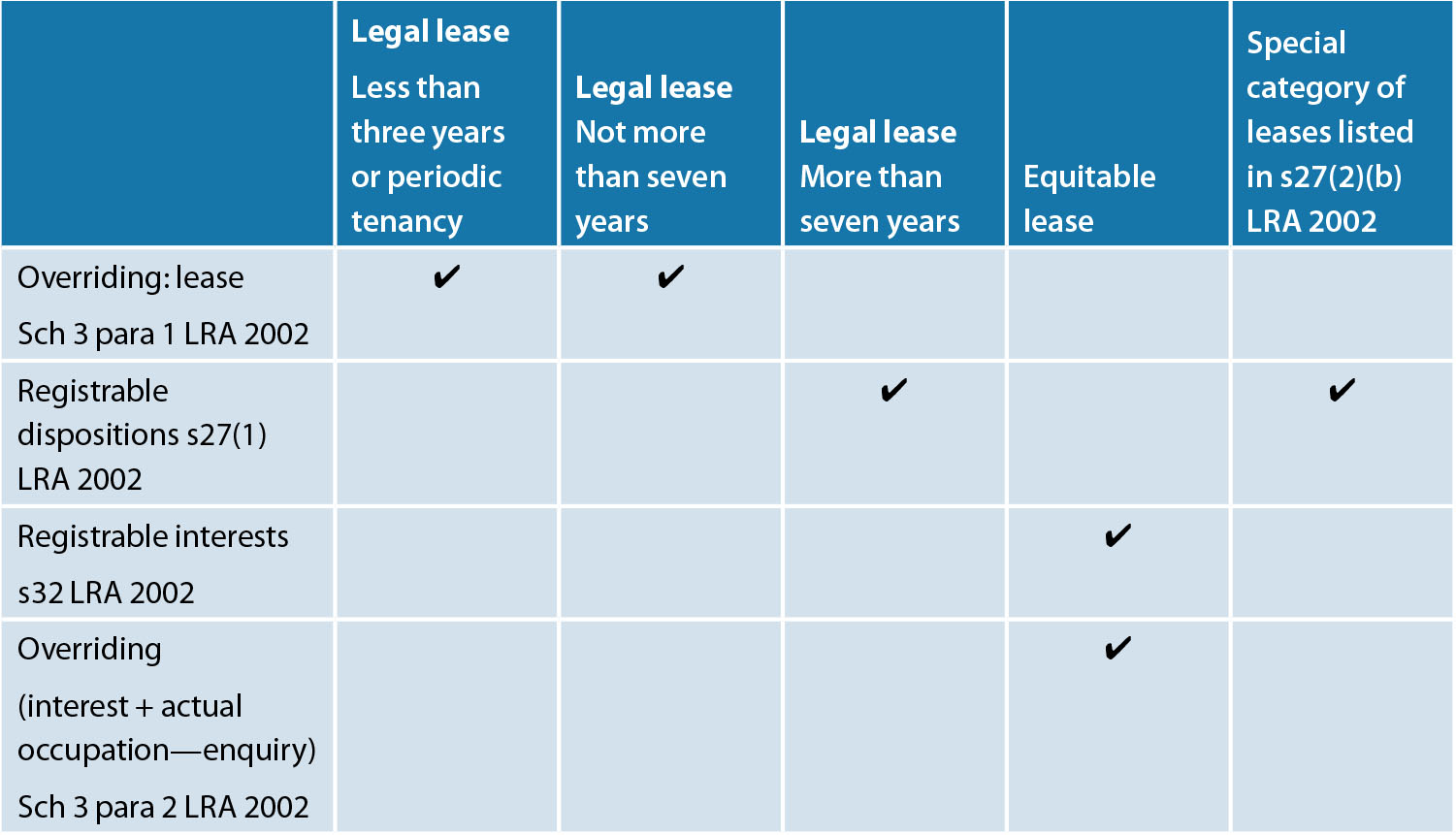 Table 11.1 Priorities of legal and equitable leases in registered land
© Barbara Bogusz & Roger Sexton 2022